SOIL-AND-GREEN IS MADE OF SOIL!!!!
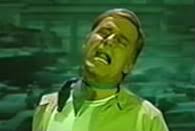 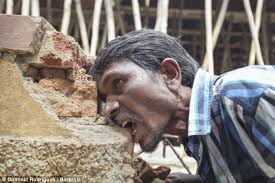 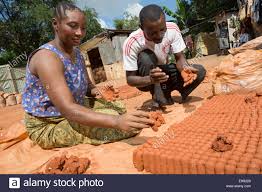 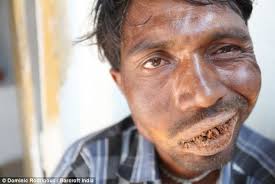